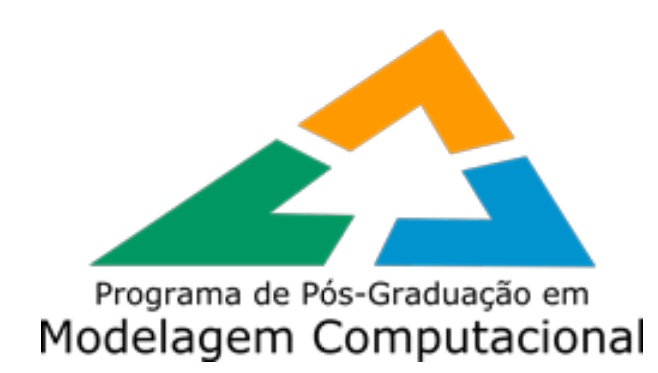 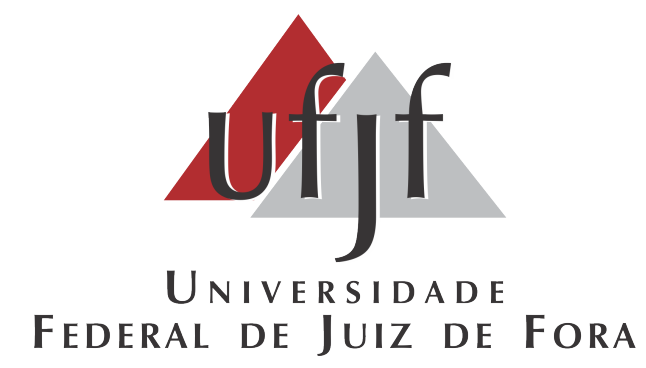 APRESENTAÇÃO
DISCENTE
Mestrando/a em Modelagem Computacional
Formado/a em XXXXX XXXXX
Sumário
Tópico 1
Tópico 2
Subtópico 2.1
Tópico 3
Subtópico 3.1
Subtópico 3.2
Subtópico 3.3
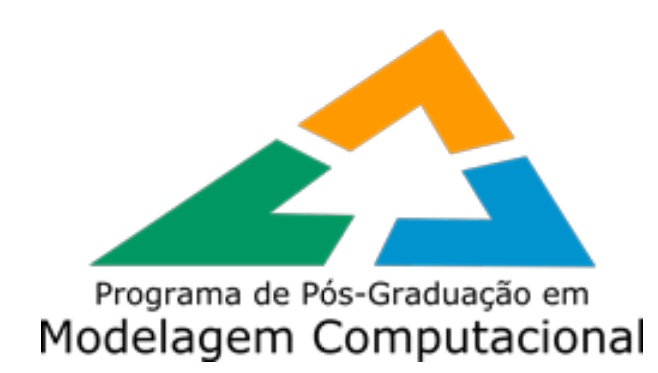 TÓPICO 1
Texto.
TÓPICO 2 - Subtópico 2.1
Texto.

Texto.

Texto.
TÓPICO 3
Texto.

Texto;
Texto;
Texto.
TÓPICO 3 - Subtópico 3.1
Texto.

Texto.

Texto.

Texto.
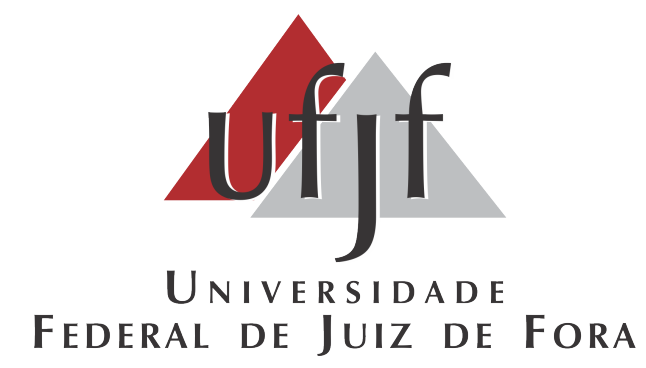 TÓPICO 3 - Subtópico 3.2
Texto. 

Texto;
Texto;
Texto;
Texto.

Texto.
TÓPICO 3 - Subtópico 3.3
Texto:

Texto.
Texto.
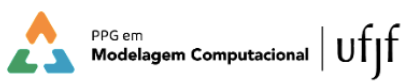 Obrigado/a pela atenção!
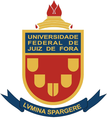